Exploring Environmental Science for AP®
1st Edition
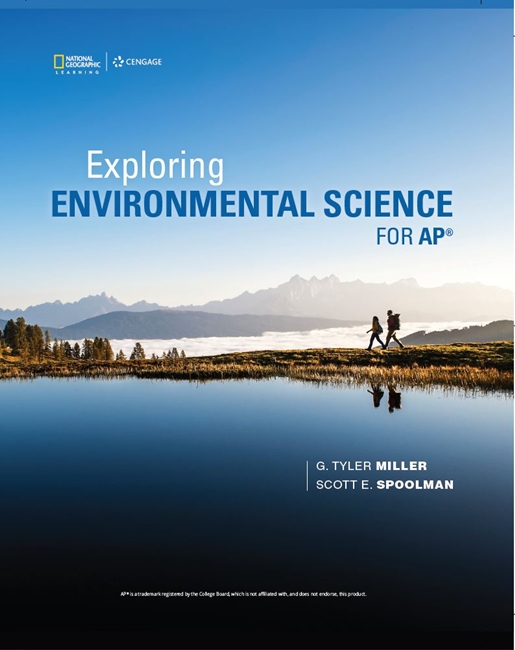 Chapter 2
Science, Matter, Energy, and Systems
Copyright © 2018 Cengage Learning. All Rights Reserved. May not be copied, scanned, or duplicated, in whole or in part, except for use as permitted in a license distributed with a certain product or service or otherwise on a password-protected website for classroom use.
Core Case Study: How Do Scientists Learn about Nature?
Experimenting with a forest
Hubbard Brook Experimental Forest in New Hampshire
Compared the loss of water and nutrients from an uncut forest (control site) with one that had been stripped (experimental site)
Stripped site
30–40% more runoff
More dissolved nutrients
More soil erosion
The Effects of Deforestation on the Loss of Water and Soil Nutrients
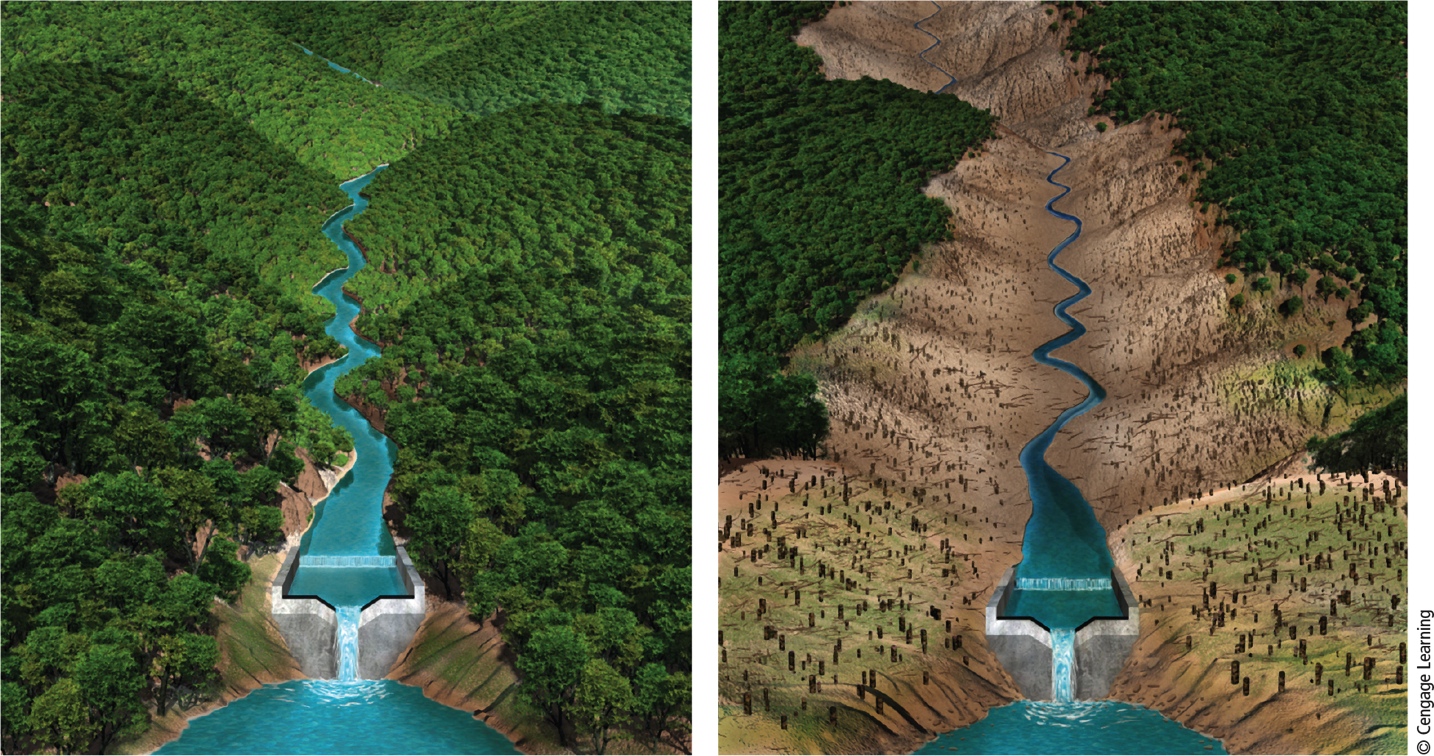 Stepped Art
[Speaker Notes: Figure 2.1 This controlled field experiment measured the loss of water and soil nutrients from a forest due to deforestation. The forested valley (left) was the control site; the cutover valley (right) was the experimental site.]
2.1 What Do Scientists Do?
Scientists collect data and develop theories, models, and laws about how nature works
Tools of the scientist
Observations
Measurements
Experimentation
Scientists Collect Evidence to Learn How Nature Works (1 of 3)
Steps in the scientific method
Identify a problem
Find out what is known about the problem
Ask a question to investigate
Perform an experiment, collect data, and analyze data to answer the question
Propose a scientific hypothesis to explain the data
Scientists Collect Evidence to Learn How Nature Works (2 of 3)
Steps in the scientific method (cont’d.)
Use the hypothesis to make testable projections
Perform an experiment to test projections
Accept or revise the hypothesis
Developing a model
Another way to study nature
Scientific theory
Well-tested and widely accepted hypothesis
Scientists Collect Evidence to Learn How Nature Works (3 of 3)
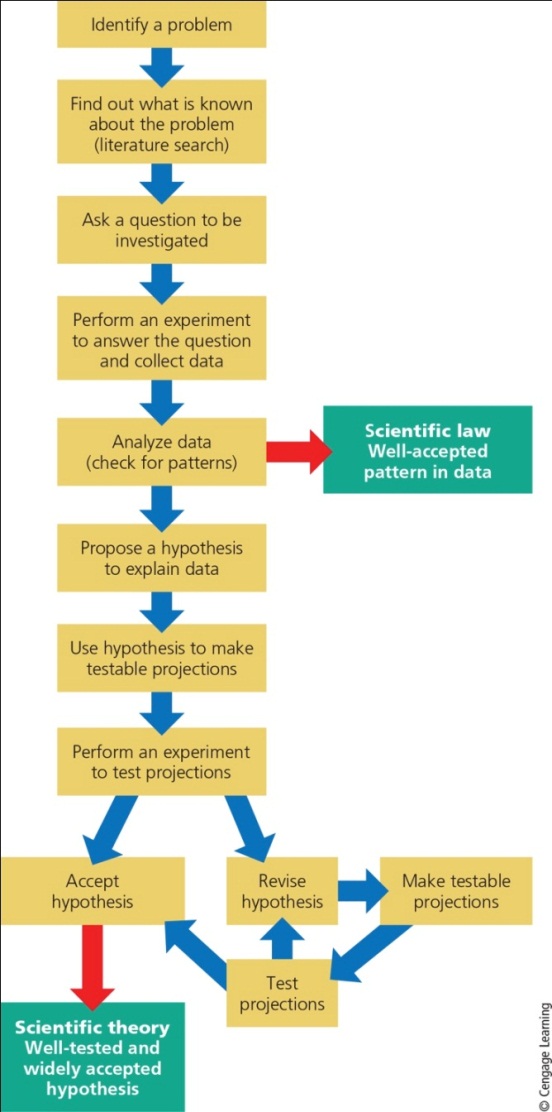 [Speaker Notes: Figure 2.2 Scientific method: The general process that scientists use for discovering and testing ideas about how the natural world works.]
Scientists Are Curious and Skeptical and Demand Evidence
Scientific knowledge advances through:
Scientists publishing details of methods and results
Peer review
New data and analysis can lead to revised hypotheses
Critical Thinking and Creativity Are Important in Science
Thinking critically
Have a skeptical outlook
Evaluate evidence and hypotheses using inputs from a variety of reliable sources
Identify and evaluate personal assumptions, biases, and beliefs to distinguish facts and opinions before coming to a conclusion
Imagination, creativity, and intuition also vital
Scientific Theories and Laws: The Most Important and Certain Results of Science
Scientific theory
Widely tested and supported by evidence
Scientific law or law of nature
Well-tested, widely accepted description of what happens repeatedly and in the same way in nature
Science Can Be Reliable, Unreliable, and Tentative
Reliable science
Data, hypothesis, models, theories, and laws widely accepted by experts
Unreliable science
Results presented as reliable without peer review or having been discredited
Tentative science
Preliminary scientific results without adequate testing and peer review
Science Has Limitations
Scientists cannot prove or disprove anything absolutely
Science attempts to establish high probability
Scientists not free of bias about their own hypotheses and results
Systems in the natural world involve a many variables and complex interactions
Mathematical models and statistical tools help deal with these
2.2 What Is Matter and What Happens When It Undergoes Change?
Matter has mass and takes up space
Exists in three physical states: solid, liquid, or gas
Two chemical forms: elements and compounds
Elements
Have unique properties
Cannot be broken down chemically into other substances
Matter Consists of Elements and Compounds
Known elements arranged in a chart called periodic table of the elements
Compounds
Two or more different elements held together in fixed proportions
Gold and Mercury Are Chemical Elements
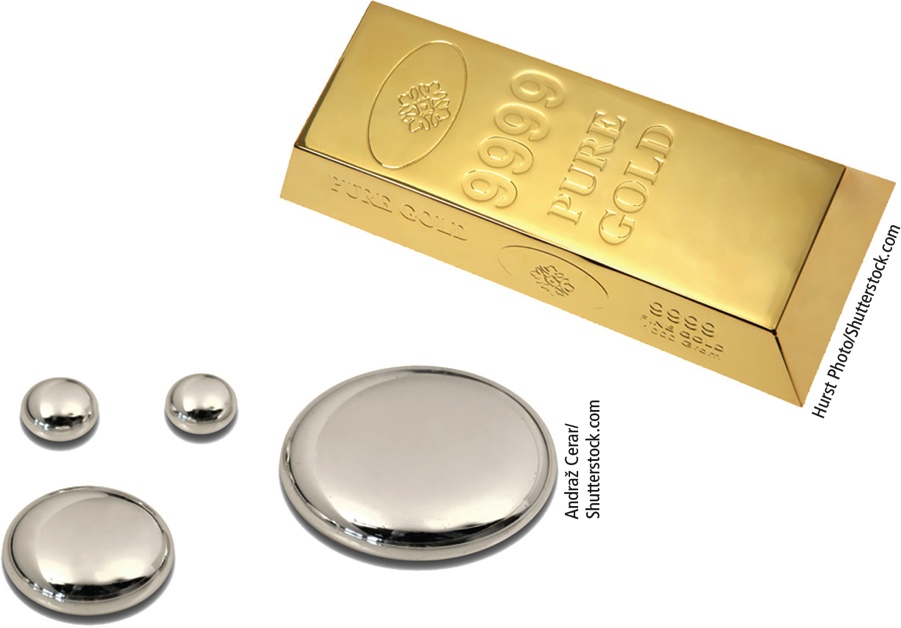 [Speaker Notes: Figure 2.3 Mercury(left) and gold(right) are chemical elements. Each has a unique set of properties and cannot be broken down into simpler substances.]
Elements and Compounds Are Made of Atoms, Molecules, and Ions (1 of 7)
Atomic theory
All elements are made of atoms
Subatomic particles
Nucleus of the atom
Protons have positive charge
Neutrons have negative charge
Negatively charged electrons orbit the nucleus
Elements and Compounds Are Made of Atoms, Molecules, and Ions (2 of 7)
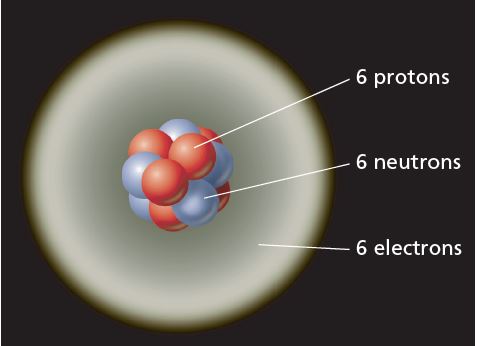 Elements and Compounds Are Made of Atoms, Molecules, and Ions (3 of 7)
Each element has a unique atomic number
Same as number of protons in nucleus
Mass number 
Number of protons plus neutrons in nucleus
Isotope
Form of an element with same atomic number but different mass number
Elements and Compounds Are Made of Atoms, Molecules, and Ions (4 of 7)
Molecule 
Combination of two or more atoms of same or different elements
Held together by chemical bonds
Ions
Atom or group of atoms with net positive or negative electric charge
Formed when electrons are gained or lost
Elements and Compounds Are Made of Atoms, Molecules, and Ions (5 of 7)
Acidity
Measure of comparative amounts of hydrogen ions (H+) and hydroxide ions (OH–) in a volume of water solution
Measured with pH
Neutral solution has pH equal to 7
Acidic solution has pH < 7
Basic solution has pH > 7
Elements and Compounds Are Made of Atoms, Molecules, and Ions (6 of 7)
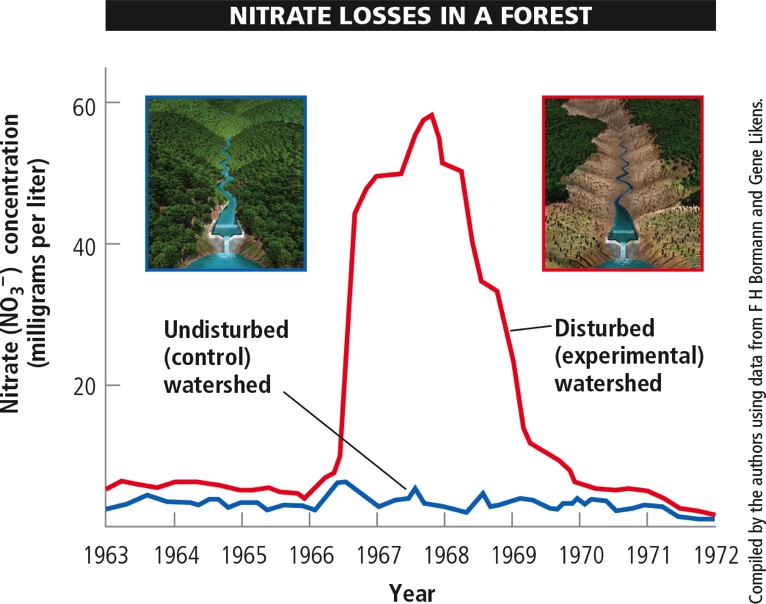 [Speaker Notes: Figure 2.5 Loss of nitrate ions (NO3–) from a deforested watershed in the Hubbard Brook Experimental Forest (Core Case Study, Figure 2.1) Data Analysis: By what percent did the nitrate concentration increase between 1965 and the peak concentration between 1967 and 1968?]
Elements and Compounds Are Made of Atoms, Molecules, and Ions (7 of 7)
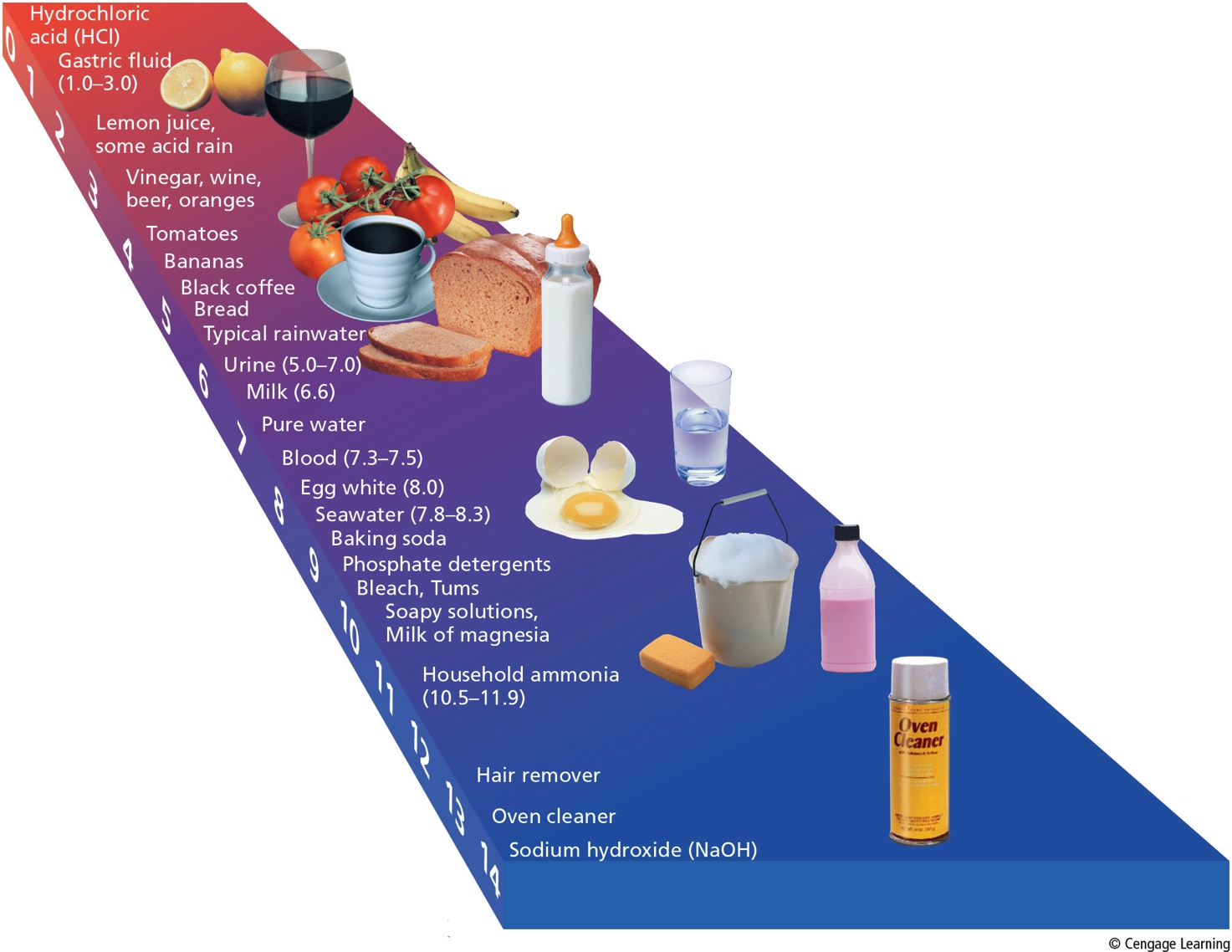 [Speaker Notes: Figure 2.6 The pH scale measures the acidity of solutions. A neutral solution has a pH of 7, an acidic solution has a pH less than 7, and a basic solution has a pH greater than 7. A one-unit change in pH means a tenfold change, that is, a tenfold increase or decrease in acidity. Data Analysis: How many times more acidic is a solution with a pH of 2 than one with a pH of 6?]
Chemical Formula (1 of 3)
Shows number of each type of atom or ion in a compound
Ionic compounds
Example: Sodium chloride (NaCl)
Tend to dissolve in water and break into ions
Covalent compounds
Example: water (H2O)
Chemical Formula (2 of 3)
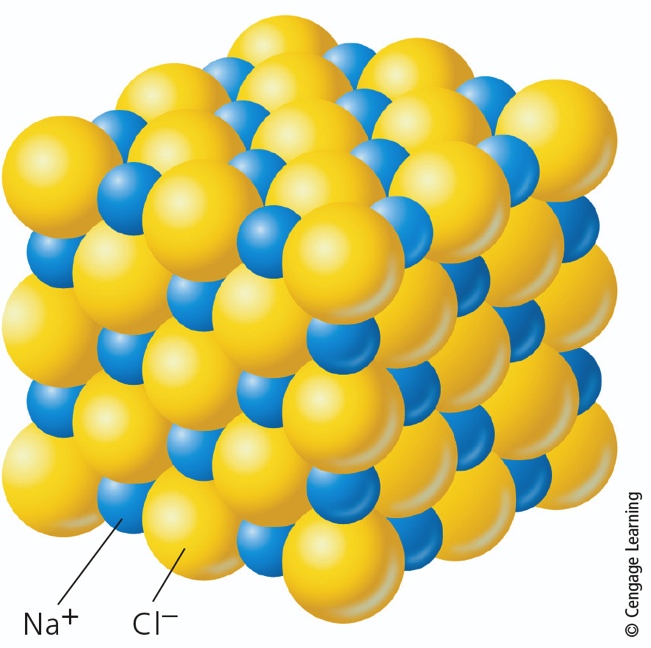 [Speaker Notes: Figure 2.7 A solid crystal of an ionic compound such as sodium chloride (NaCl) consists of a three-dimensional array of oppositely charged ions held together by the strong forces of attraction between oppositely charged ions.]
Chemical Formula (3 of 3)
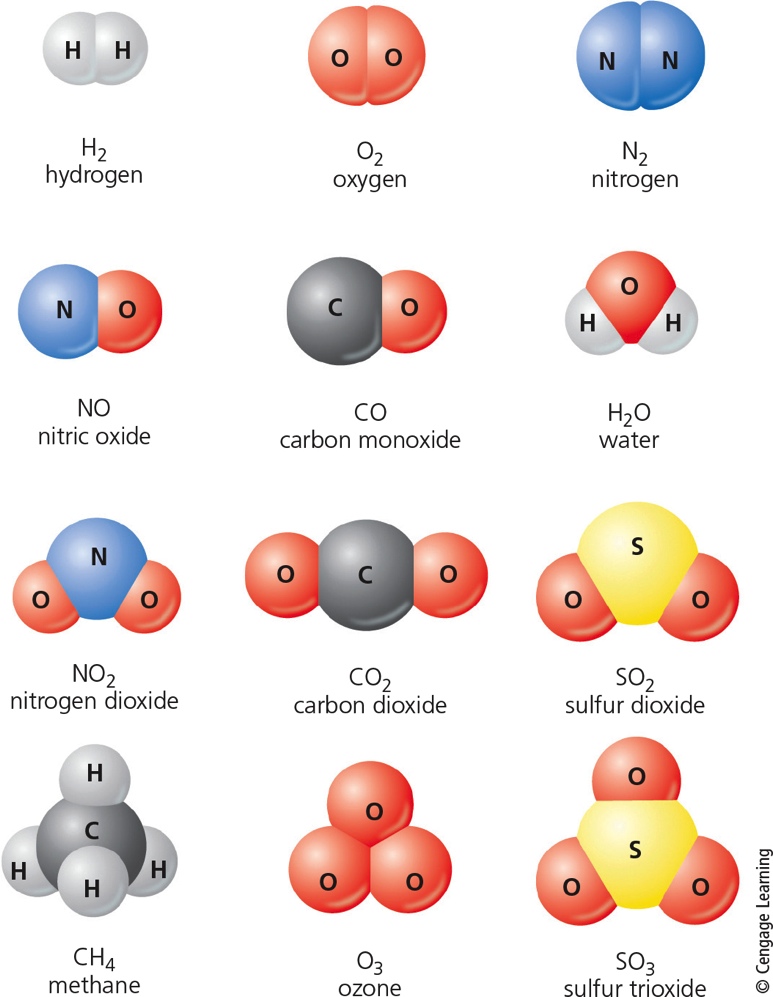 [Speaker Notes: Figure 2.8 Chemical formulas and shapes for some covalent compound molecules.]
Organic Compounds Are the Chemicals of Life
Organic compounds
Contain at least two carbon atoms
Exception: methane (CH4)
Types
Hydrocarbons
Simple carbohydrates
Macromolecules: complex organic molecules
Complex carbohydrates, proteins, nucleic acids, and lipids
Matter Comes to Life through Cells, Genes, and Chromosomes (1 of 3)
Cells
Fundamental units of life
All organisms have one or more cells
Genes 
Sequences of nucleotides within DNA
Instructions called genetic information
Create inheritable traits
Chromosomes: composed of many genes
Matter Comes to Life through Cells, Genes, and Chromosomes (2 of 3)
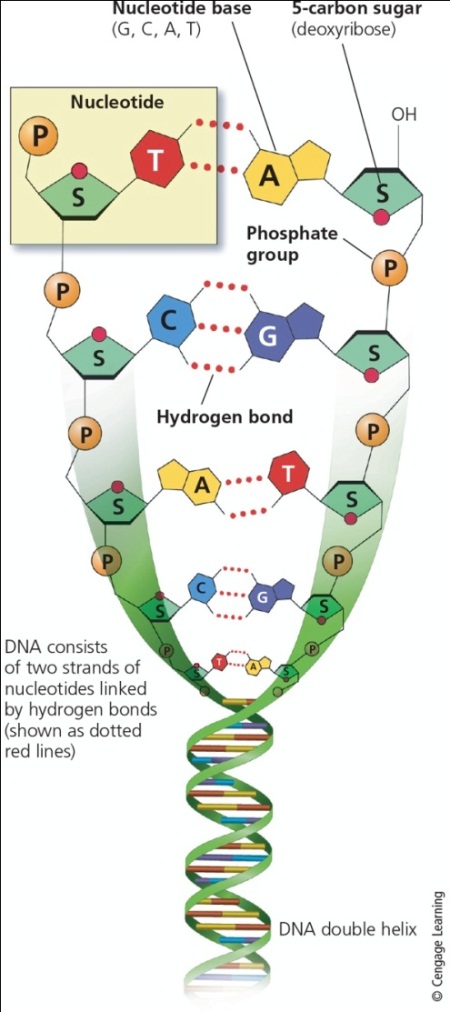 [Speaker Notes: Figure 2.9 Portion of a DNA molecule, which is composed of spiral (helical) strands of nucleotides. Each nucleotide contains three units: phosphate (P), a sugar (S, which is deoxyribose), and one of four different nucleotide bases represented by the letters A, G, C, and T.]
Matter Comes to Life through Cells, Genes, and Chromosomes (3 of 3)
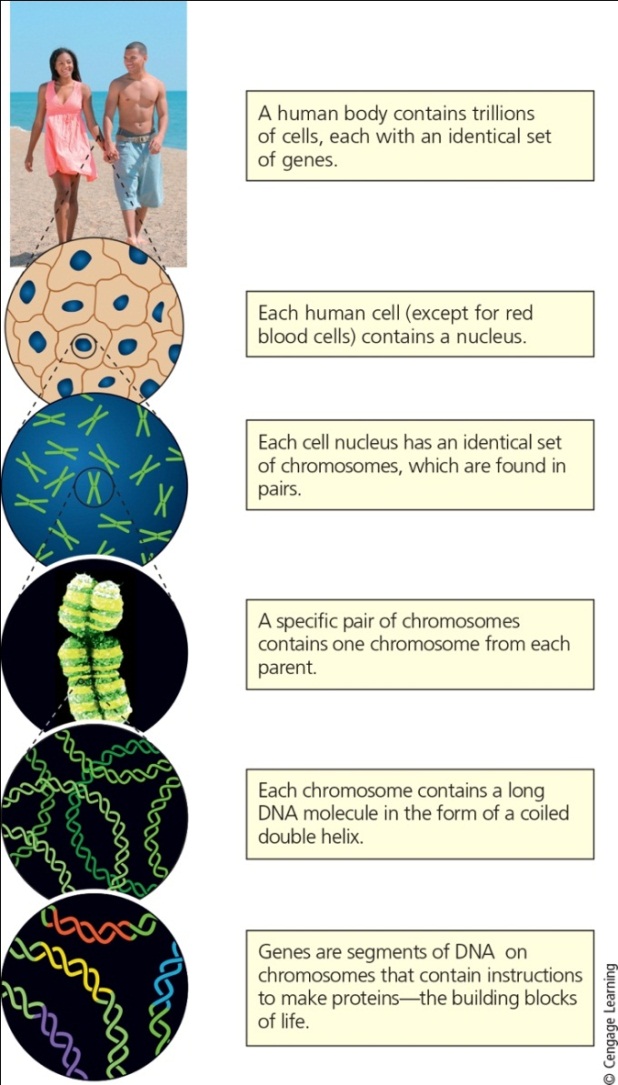 [Speaker Notes: Figure 2.10 The relationships among cells, nuclei, chromosomes, DNA, and genes.]
Matter Can Change
Physical change
No change in chemical composition
Chemical change
Change in chemical composition
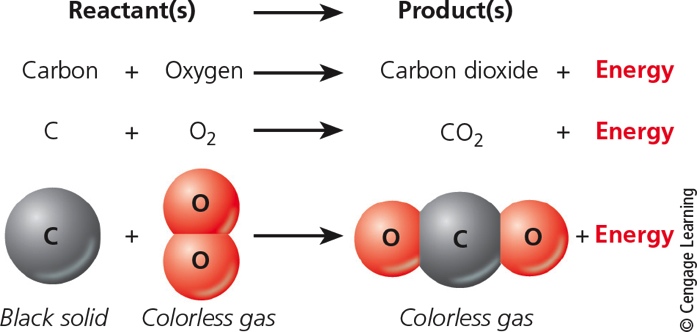 Law of Conservation of Matter
We can change elements and compounds from one physical or chemical form to another
We cannot create or destroy atoms
2.3 What is Energy and What Happens When It Undergoes Change?
Whenever energy is converted from one form to another in a physical or chemical change:
No energy is created or destroyed (first law of thermodynamics)
We end up with lower quality or less-usable energy than we started with (second law of thermodynamics)
Energy Comes in Many Forms (1 of 4)
Energy: ability to do work
Kinetic energy  
Energy of movement
Heat
Electromagnetic radiation
Potential energy  
Stored energy 
Can be changed into kinetic energy
Energy Comes in Many Forms (2 of 4)
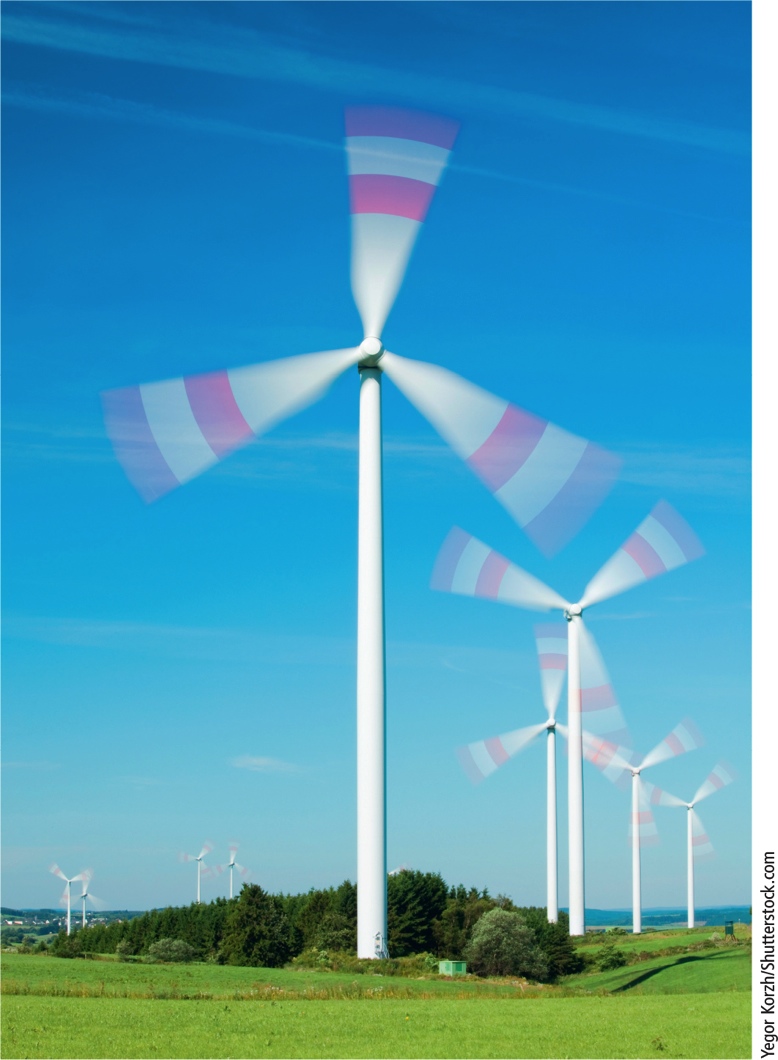 [Speaker Notes: Figure 2.11 Kinetic energy, created by the gaseous molecules in a mass of moving air, turns the blades of these wind turbines. The turbines then convert this kinetic energy to electrical energy, which is another form of kinetic energy.]
Energy Comes in Many Forms (3 of 4)
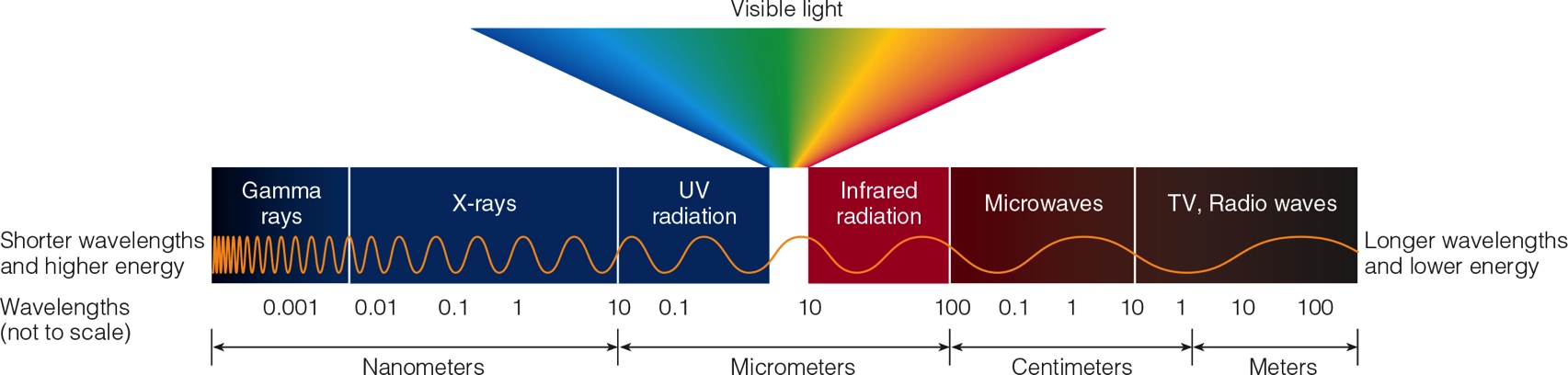 [Speaker Notes: Figure 2.12 The electromagnetic spectrum consists of a range of electromagnetic waves, which differ in wavelength (the distance between successive peaks or troughs) and energy content.]
Energy Comes in Many Forms (4 of 4)
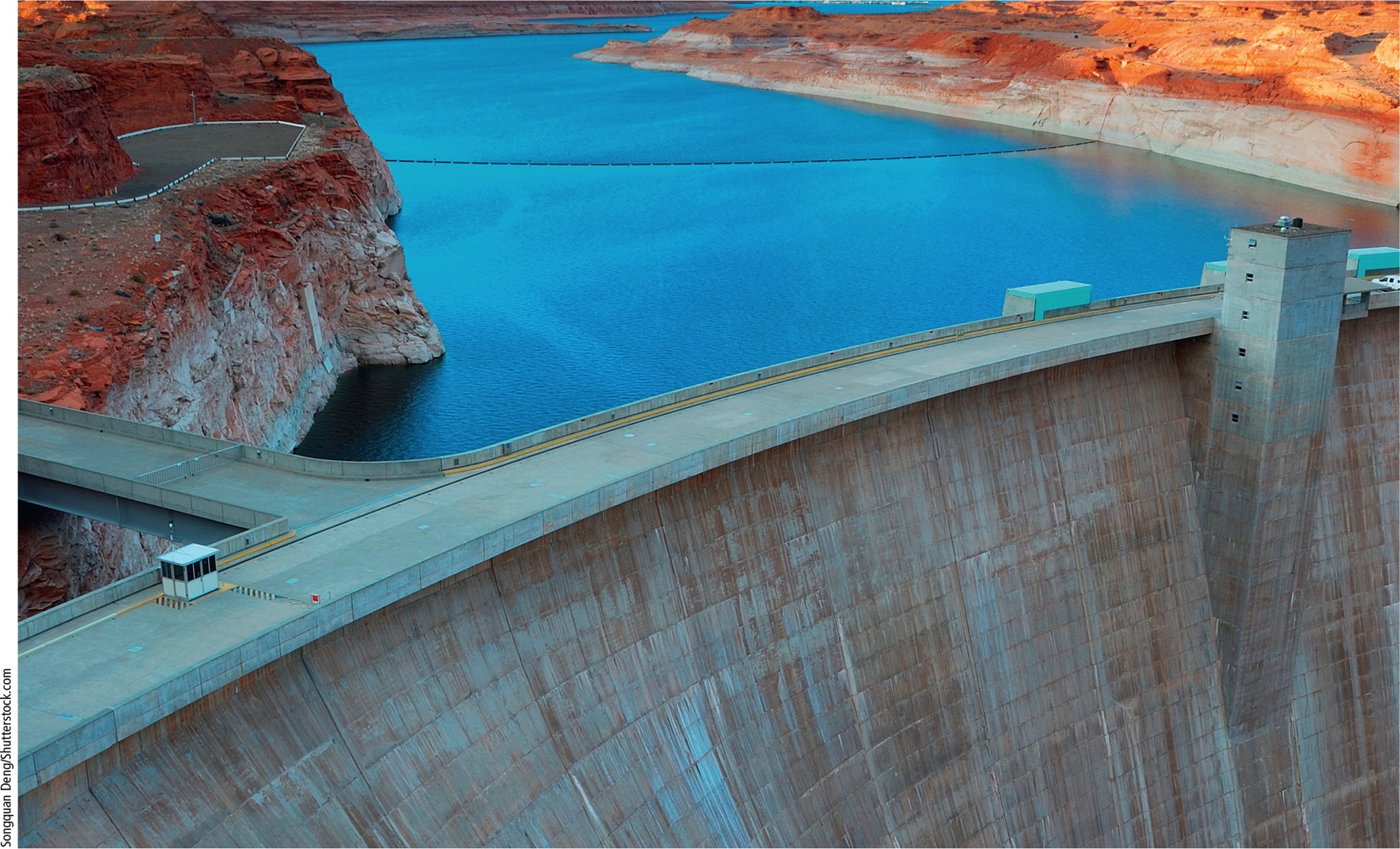 [Speaker Notes: Figure 2.13 The water stored in this reservoir behind a dam has potential energy, which becomes kinetic energy when the water flows through channels built into the dam where it spins a turbine and produces electricity—another form of kinetic energy.]
Energy Is Renewable and Nonrenewable (1 of 2)
Renewable energy
Gained from resources that are replenished by natural processes in a relatively short time
Nonrenewable energy
Gained from resources that can be depleted and are not replenished by natural processes within human time scale
Energy Is Renewable and Nonrenewable (2 of 2)
Solar energy
99% of the energy that keeps us warm and supports plants and other organisms
Commercial energy
Energy sold in the marketplace
Supplements sun’s energy
90% comes from burning fossil fuels
Oil, coal, and natural gas
Energy Varies in Its Quality
High-quality energy
Concentrated energy with high capacity to do useful work
Examples: high-temperature heat, strong winds, and energy released by burning fossil fuels
Low-quality energy
Dispersed energy with low capacity to do useful work 
Example: low-temperature moving molecules
Energy Changes Obey Two Scientific Laws (1 of 2)
First law of thermodynamics
Also called law of conservation of energy
Energy is neither created nor destroyed in physical and chemical changes
Second law of thermodynamics
Energy always goes from a more useful to a less useful form when it changes from one form to another
Energy Changes Obey Two Scientific Laws (2 of 2)
Energy efficiency
Measure of how much work results from a unit of energy put into a system
Improving efficiency reduces waste
Estimate: 84% of energy used in the U.S. is wasted
Unavoidably because of second law of thermodynamics (41%)
Unnecessarily (43%)
2.4 What Are Systems and How Do They Respond to Change? (1 of 2)
System
Set of components that interact in a regular way
Examples: human body, a cell, a TV set, and an economy
Systems have inputs, flows, and outputs of matter, energy, and information
Feedback can affect their behavior
2.4 What Are Systems and How Do They Respond to Change? (2 of 2)
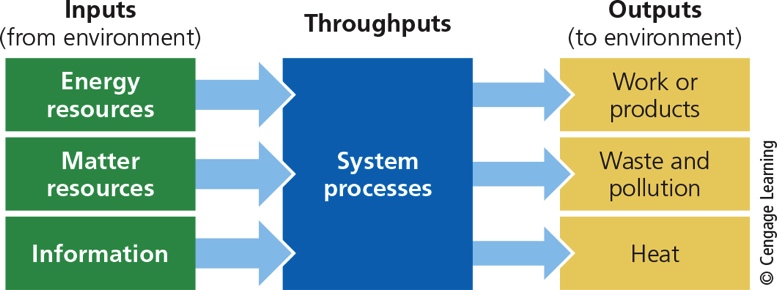 [Speaker Notes: Figure 2.14 Simplified model of a system.]
Systems and Feedback Loops (1 of 4)
Feedback
Any process that increases or decreases a change to a system
Positive feedback loop
Causes system to change further in the same direction
Negative, or corrective, feedback loop
Causes system to change in opposite directions
Systems and Feedback Loops (2 of 4)
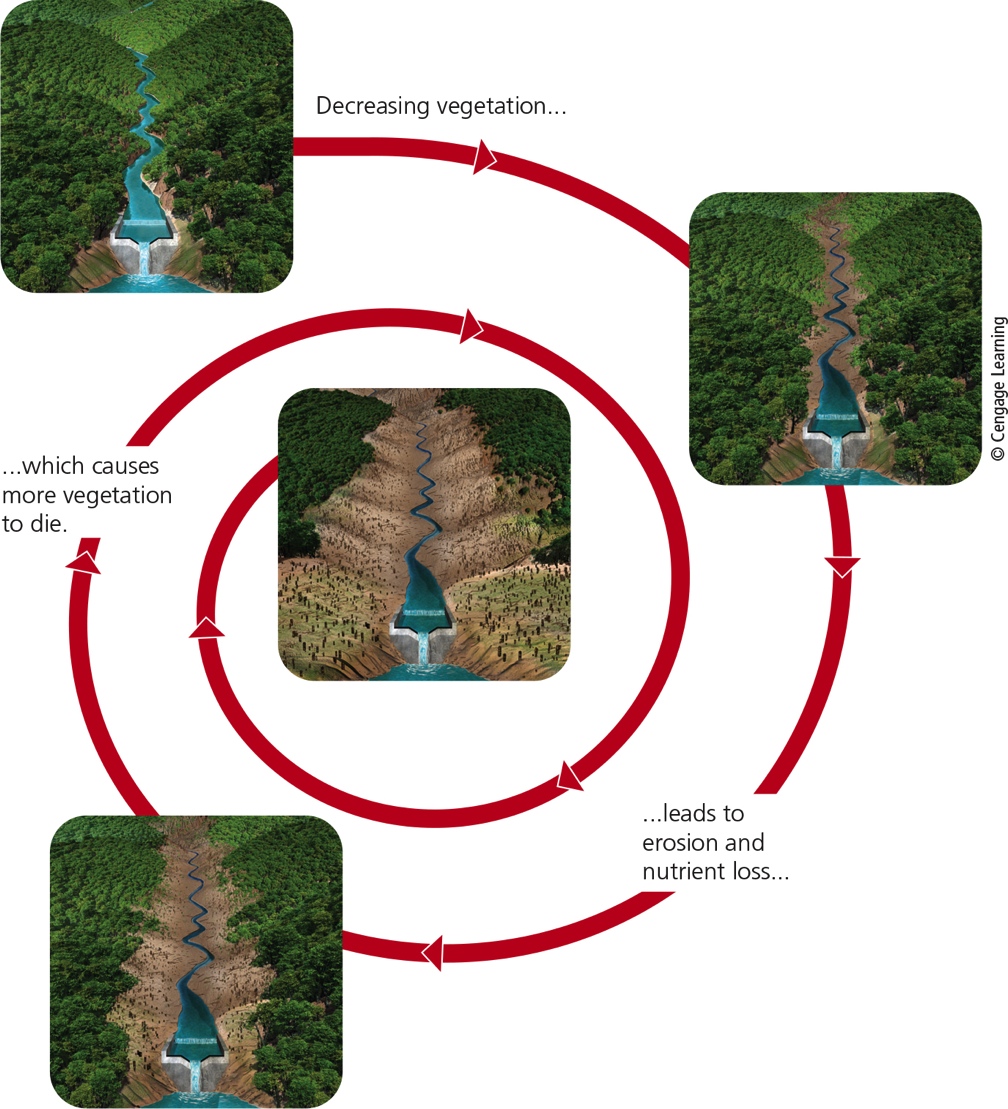 [Speaker Notes: Figure 2.15 A positive feedback loop. Decreasing vegetation in a valley causes increasing erosion and nutrient losses that in turn cause more vegetation to die, resulting in more erosion and nutrient losses. Question: Can you think of another positive feedback loop in nature?]
Systems and Feedback Loops (3 of 4)
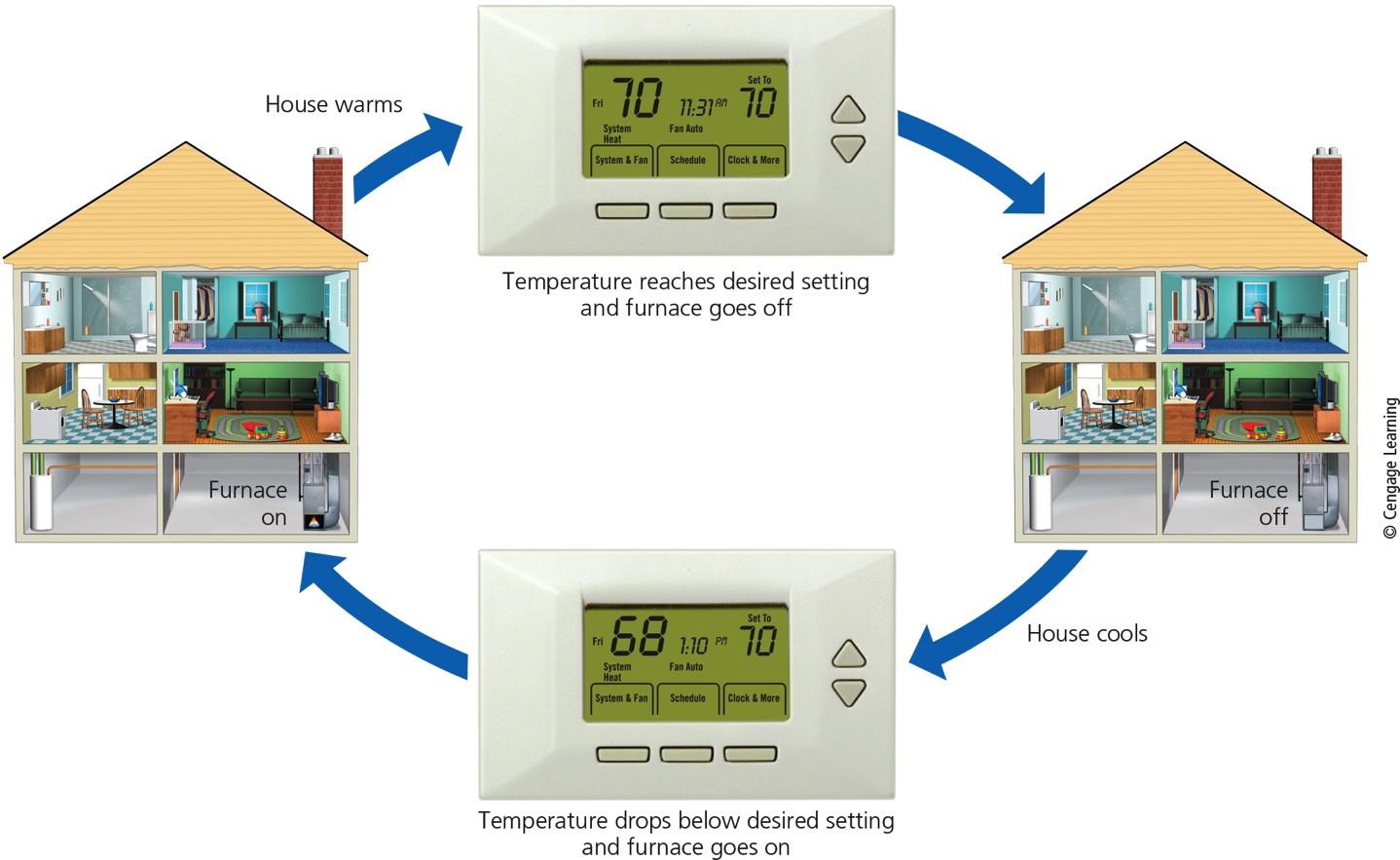 [Speaker Notes: Figure 2.16 A negative feedback loop. When a house being heated by a furnace gets to a certain temperature, its thermostat is set to turn off the furnace, and the house begins to cool instead of continuing to get warmer. When the house temperature drops below the set point, this information is fed back to turn the furnace on until the desired temperature is reached again.]
Systems and Feedback Loops (4 of 4)
Most systems in nature use negative feedback to enhance long-term stability
Ecological tipping point
Natural system stuck in positive feedback loop can reach this point
Beyond this point, system changes so drastically it suffers from severe degradation or collapse